How did we begin - Govind Narrative
Engaged Philanthropists | Stronger NGOs | Bigger Impact
SVP India:
Scale & Impact
SVP International Global Summit 2025
Austin, TX, USA | May 2025
Engaged Philanthropists | Stronger NGOs | Bigger Impact
Content
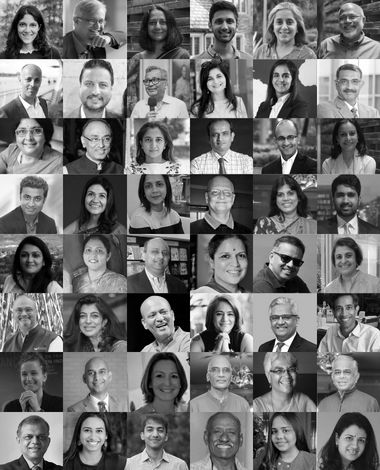 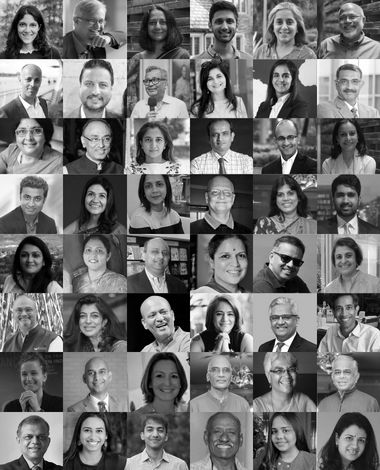 The SVP India Story: Inception to Impact

One SVP / SVP As One (SAO)
Board 
Management Council (MC)
Leadership Team (LT)

3. The SVP India Multiplier Effect & Impact
Partner Drive
Partner Diversity & Engagement
NGO Engagement
Retail Fundraising
Fast Pitch: An Ecosystem Enabler
Communications & Outreach
Engaged Philanthropists   Stronger NGOs   Bigger Impact
Our Vision
Building a community
of like-minded individuals
focused on engaging in philanthropy to become lifelong givers
Engaged Philanthropists | Stronger NGOs | Bigger Impact
The SVP India Story
Engaged Philanthropists | Stronger NGOs | Bigger Impact
SVP India’s footprint across the country
8 Cities 
Pan India
Delhi NCR
123*
486*
736*
Partners
Partner Units
NFP
Ahmedabad
Kolkata
Surat
USD 5M grants disbursed by SVP Partners since inception 

USD 8.5M funds enabled to our grantees since inception 

90,000+ hours invested by SVP Partners since inception
Mumbai
Hyderabad
Pune
Bengaluru
Chennai
*data as of Mar 31, 2025
Registered nonprofit organization with all cities finances rolled up into one entity (SVP India)
Engaged Philanthropists | Stronger NGOs | Bigger Impact
Partner Diversity & Engagement
Key roles for partners in each affiliate:

Lead Partner
Grants Committee
Grants Review Committee
NFP Engagement Committee Partner
Partner Enrolment Committee
Partner Engagement Committee
Enabled Funding Committee
Profession
Age Profiles
Engaged Philanthropists | Stronger NGOs | Bigger Impact
SVP India’s Unique Model
REVIEW IMPACT
Through a review committee, NGO-Partner engagements are periodically reviewed to measure social impact.
This process creates deeply 'Engaged Philanthropists'
FUNDED / 
NONFUNDED SUPPORT
Every NGO's capacity building needs are identified. Skilled partners are matched to support the NGOs. Partners use their wide networks to aid NGOs to scale
GRANTS TO NFPs
Partner donations (USD xx/year) are pooled together and invested in social ventures (NGOs)
PARTNER SIGN UP
Individuals and Corporates sign up as partners and get actively involved in philanthropy
Engaged Philanthropists | Stronger NGOs | Bigger Impact
Our Board and their Key Responsibility Areas
Currently, SVP India has 5 Board Members, each of whom hold key functions for the organization:

Prasad Baji - Finance
Ajit Rangnekar - Process & Tech
Amita Chauhan - Marketing & Communications
Rati Forbes - People
GOVIND IYER
RATI FORBES
PRASAD BAJI
All-India Chair
AMITA CHAUHAN
AJIT RANGNEKAR
Engaged Philanthropists | Stronger NGOs | Bigger Impact
Our Management Council (MC) - Bringing In Rich Philanthropic & Corporate Experience
PIYUSH BHANDARI
Chennai Chapter Chair
GOVIND IYER
RATI FORBES
PRASAD BAJI
All-India Board
All-India Chair
All-India Board
& Mumbai Chapter Chair
SASHI RAJAMANI
AMITA CHAUHAN
Bengaluru Chapter Chair
AJIT RANGNEKAR
All India Borad
All-India Board
SAMIR SHAH
HARJEET KOHLI
SUNITA CHERUKU &
SHOBU YARLAGADDA
Ahmedabad Chapter Chair
Delhi Chapter Chair
RIPPLE MIRCHANDANI
SUNIL BHANDARI
Pune Chapter Chair
Hyderabad Chapter Chair & co-Chair
Kolkata Chapter Chair
Engaged Philanthropists | Stronger NGOs | Bigger Impact
Our
Leadership
Team (LT)
Yogesh Ranganath, CEO
Shivani Gupta, Program Manager
Karishma Dixit, CEO
Parul Vaidya, CEO
Parvati Chandran, CEO
Priyanka Nighot, Program Manager
Arpit Singh, Program Manager
Bhagyashree Gade, Program Manager
Gauri Sharma, Program Manager
Priti Patel, Program Manager
Bengaluru
Mumbai
Pune
Delhi NCR
Snigdha Shah, CEO
Gayathri Balan, CEO
Angana Nanavaty, CEO
Sherry Yezdani, Head - Strategic Partnerships 
and Operations
Anna Tulika Gomes, Program Manager
Aamrapali Sharma, CEO
Prachi Mishra, Program Manager
Falguni Pal, Program Associate
Sadhvi Surendhran, Program Associate
Hyderabad
Ahmedabad
Kolkata
Manisha Dalal, Project Manager
Chennai
India
Partner Drive: Growing Our Partner Base
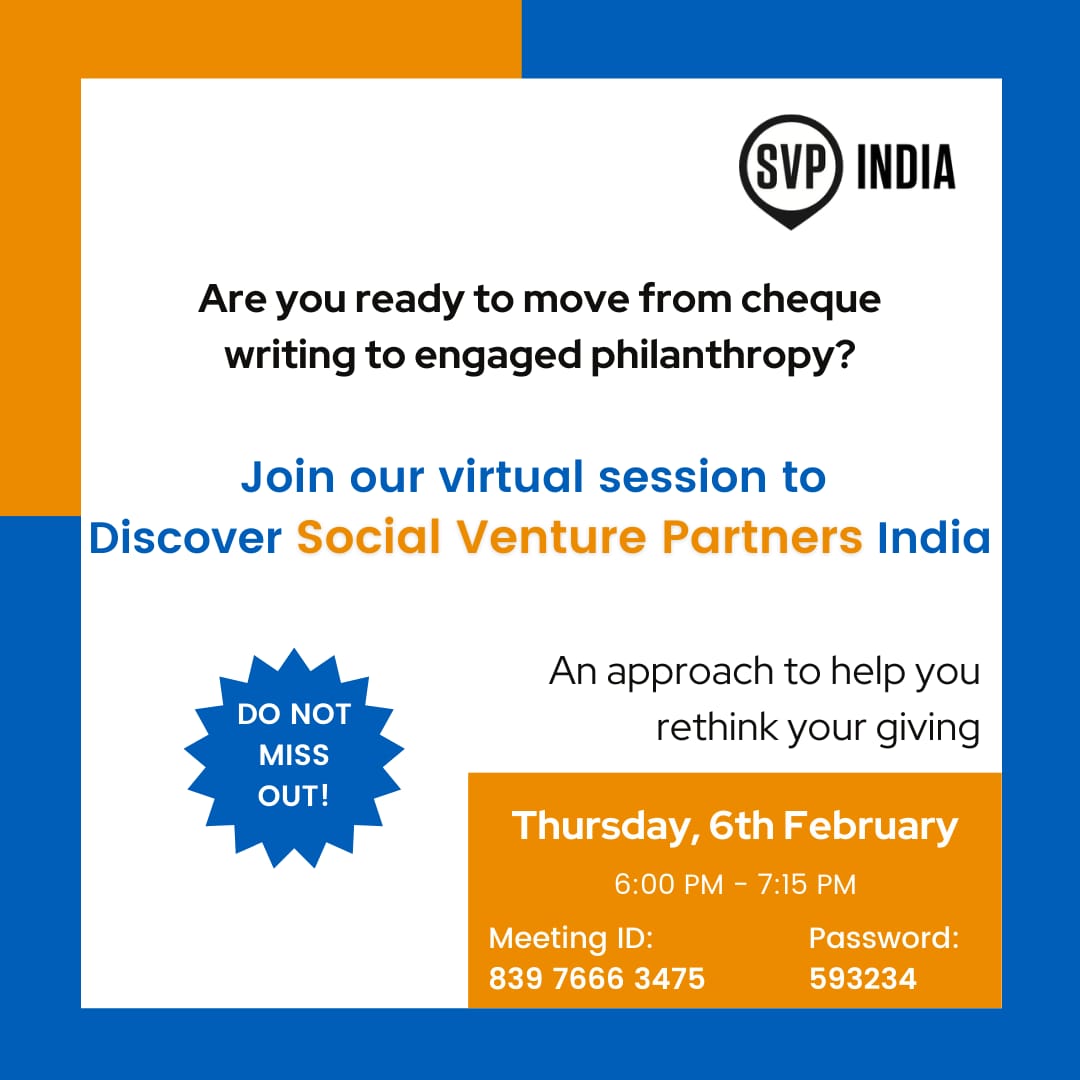 Trust-based philanthropic approach through word-of-mouth prospective partner outreach

SVP India LinkedIn and website active sources attracting prospective partner leads too

900 prospective partner referrals since 2021 by SVP Partners with an approx. 40% conversion rate
Engaged Philanthropists | Stronger NGOs | Bigger Impact
Partner Growth Over the Last 7 years (FY18-19 to FY24-25)
+16.30%
+26.30%
+50.50%
+17.00%
+7.40%
+12.20%
+13.00%
Engaged Philanthropists | Stronger NGOs | Bigger Impact
SVP India Brand Film
Engaged Philanthropists | Stronger NGOs | Bigger Impact
Not-for-Profit Engagement
Systematic and robust Due diligence …on average we select 12% of all applications 

Have a formal Financial DD done by a reputed Accounting Firm

Different affiliates have different thematic engagement basis local contextualisation

Focused programs for capacity and capability building

Many of our SVP Partners have joined our investee NFP advisory boards

All Alumni NFP have continue to grow beyond our engagement
Engaged Philanthropists | Stronger NGOs | Bigger Impact
22%
14%
17%
33%
Impact Areas
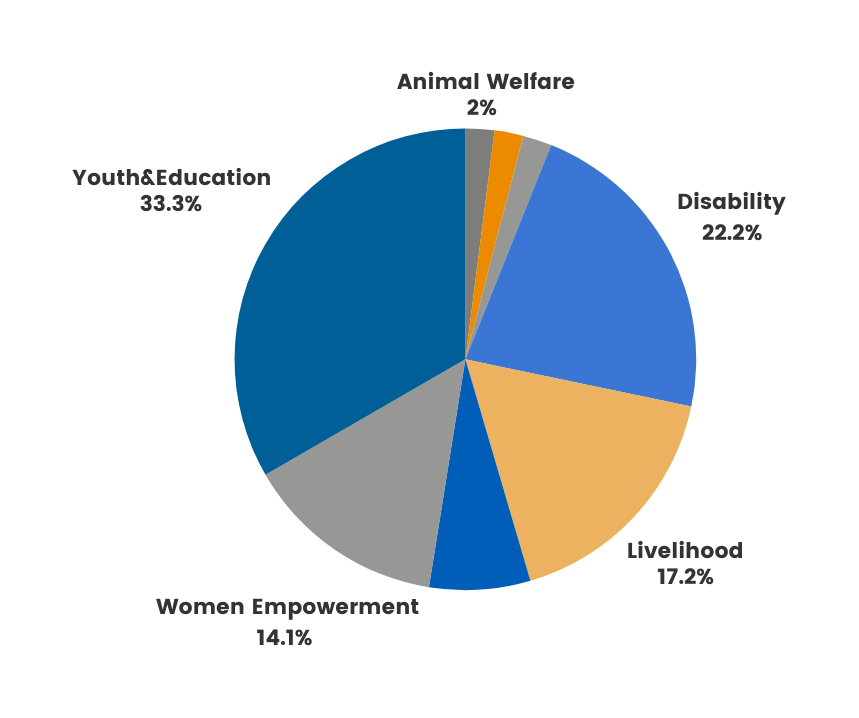 Agriculture 
2%
Urban Development 
2%
Sectors Supported by
Sustainable
 Environment 
7%
Engaged Philanthropists | Stronger NGOs | Bigger Impact
NFP Growth Over the Last 7 years (FY18-19 to FY24-25)
Engaged Philanthropists | Stronger NGOs | Bigger Impact
Fast Pitch Program – an ecosystem enabler
SVP India’s marquee fundraising initiative has had 4 editions

Largest ever virtual event with live Fund raising

Wonderful opportunity for partner engagement – actively involved 200 SVP partners over the last 4 years

Raised USD 2.41 Mn over the last 4 years (excl. prize money)


Helped 46 Pan-India urban and rural NFP leaders in building lifelong communications pitching skills

Led to significant increase in brand visibility in the sector
Engaged Philanthropists | Stronger NGOs | Bigger Impact
Communications & Outreach
New SVP website
SVP India’s visibility and followership on LinkedIn grew from approx. 3,500 to 15,000 (5x growth) with 1.5 Mn impressions
Reached 1+ Bn readers/viewers through national and regional publications like The Times of India, The Economic Times, The Better India, The CSR Universe, etc.
Revamped style and storytelling format towards amplifying visibility of our NGOs, partners and SVP India.
Regular social media amplification of SVP India updates by team as well as user-generated content by enthusiastic SVP Partners and NGOs
Engaged Philanthropists | Stronger NGOs | Bigger Impact
The SVP Multiplier Effect & Impact
Upto 6x growth
in impact at NFP
Partners
736+
SVP India
has 
enabled
Direct Grants
USD 5 M
Enabled Funding
USD 8.5 M
Beneficiary
outcomes
Time
90,000 hours
Engaged Philanthropists | Stronger NGOs | Bigger Impact
Communications & Outreach
Young Partners of SVP India

((2194) Embracing Engaged Philanthropy with Karan Kishorepuria – YouTube)
Engaged Philanthropists | Stronger NGOs | Bigger Impact
Enabled Fund Raising over past 2.5 years
No. of Events hosted: 

No. of Invitees:

Funds Raised for NFPs: USD 

Expenses: USD 

Return on Investment:

No. of Partners who joined SVP:
Engaged Philanthropists | Stronger NGOs | Bigger Impact
EXTRA SLIDES
(FOR FUNDRAISING ROI)
SETU  - Pune - 14 July 2023
[Speaker Notes: Donations from (No)
Aruna Katara – 77K to 7 NGOs
Sarika Mahashabde – 1.25L to Eklavya
19 partners contributed INR 15,000 each to create a corpus of INR 2,85,000/-

Converted till March 31
Padmini & Bharat Sundaram
Rupal Sancheti & Salil Bhargava
Rajiv & Mamta Batra
Sunil & Deepa Kunte

Partner ongoing conversion conversation
Sanjay Gandhi
Neeraj Sharma
Kailash Katkar
Ashish Bhandari
Rohit Goyal
Tata Autocomp Systems Ltd]
SETU - Kolkata - Oct 6, 2023
PITCH PERFECT – Pune  – 2 Feb 2024
[Speaker Notes: CSR
Bajaj Finserv
TACO
Cummins India
Sandvik Asia
Forbes Marshall
Indigo Paints

Partner onboarding 
1. Ashish Bhandari – June 24
2. Indu Jacob – July 24]
SETU - Kolkata - Sept 26 - 2024
SETU - Mumbai – Oct 18, 2024
[Speaker Notes: PARTNER ONGOING CONVERSATIONS
Anant Kasibatla
Charlotte Vaz + Don Vaz
Siddharth Gopalkrishnan
Priti Ambani
Rajesh Dahiya
Vijuraj Eranazhath]
Daan Utsav – Hyd - Oct 2025
[Speaker Notes: PARTNER ONGOING CONVERSATIONS
Anant Kasibatla
Charlotte Vaz + Don Vaz
Siddharth Gopalkrishnan
Priti Ambani
Rajesh Dahiya
Vijuraj Eranazhath]
Setu – Bengaluru - Dec 7, 2024
[Speaker Notes: PARTNER ONGOING CONVERSATIONS
Anant Kasibatla
Charlotte Vaz + Don Vaz
Siddharth Gopalkrishnan
Priti Ambani
Rajesh Dahiya
Vijuraj Eranazhath]
Prerna – Delhi NCR- April 2023
Prerna – Delhi NCR- March 2024
Prerna – Delhi NCR- August 2024
Magnolias– Delhi NCR- March 2024
Prerna – Delhi NCR- April 2025